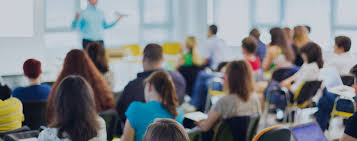 Pedagojik Formasyon Eğitimi Almak İsteyen  Lisans Öğrencileri İçin Bilgilendirme
Eğitim Bilimleri Bölümü
İçerik
Pedagojik Formasyon Eğitimi Nedir?
Pedagojik formasyon, eğitim fakültesinden mezun olmayan lisans mezunu [öğrencisi/mezunu] kişilerin öğretmenlik yapabilmek için alması gereken bir programdır (TDK, t.y.).

Pedagojik Formasyon Eğitimi kapsamında verilen dersler pedagoji ile ilgili kazanımları içerir (YÖK, 2023).

Eğitimin başarıyla tamamlanabilmesi için belirlenen tüm derslerden gerekli şartlar sağlanarak başarılı olunması gerekmektedir (YÖK, 2023).
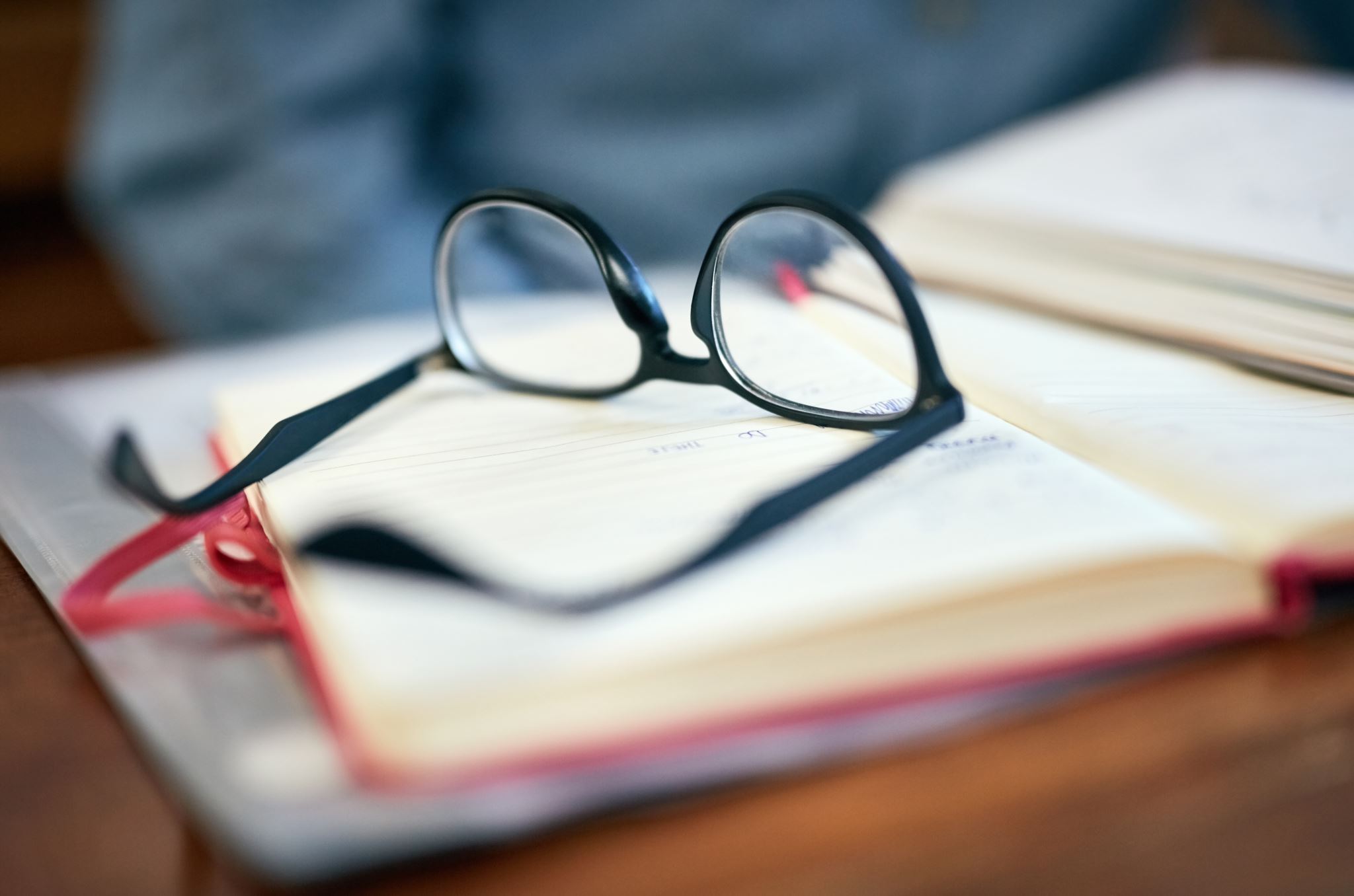 Pedagojik Formasyon Eğitimi Nedir?
Öğrencilerin öğretmenlik mesleğine atanabilmeleri için, pedagojik formasyon eğitimini tamamladıktan sonra Kamu Personeli Seçme Sınavı’nın (KPSS) Alan Bilgisi Testi, Eğitim Bilimleri Testi ile Genel Kültür ve Genel Yetenek Testi olmak üzere üç alt testinde ilgili puan türünde öğrencinin kendi alanı için belirlenen puana sahip olması gerekmektedir.

Ayrıca öğrenciler, aday öğretmenlik sürecini de başarıyla tamamlamalıdır (YÖK, 2023).
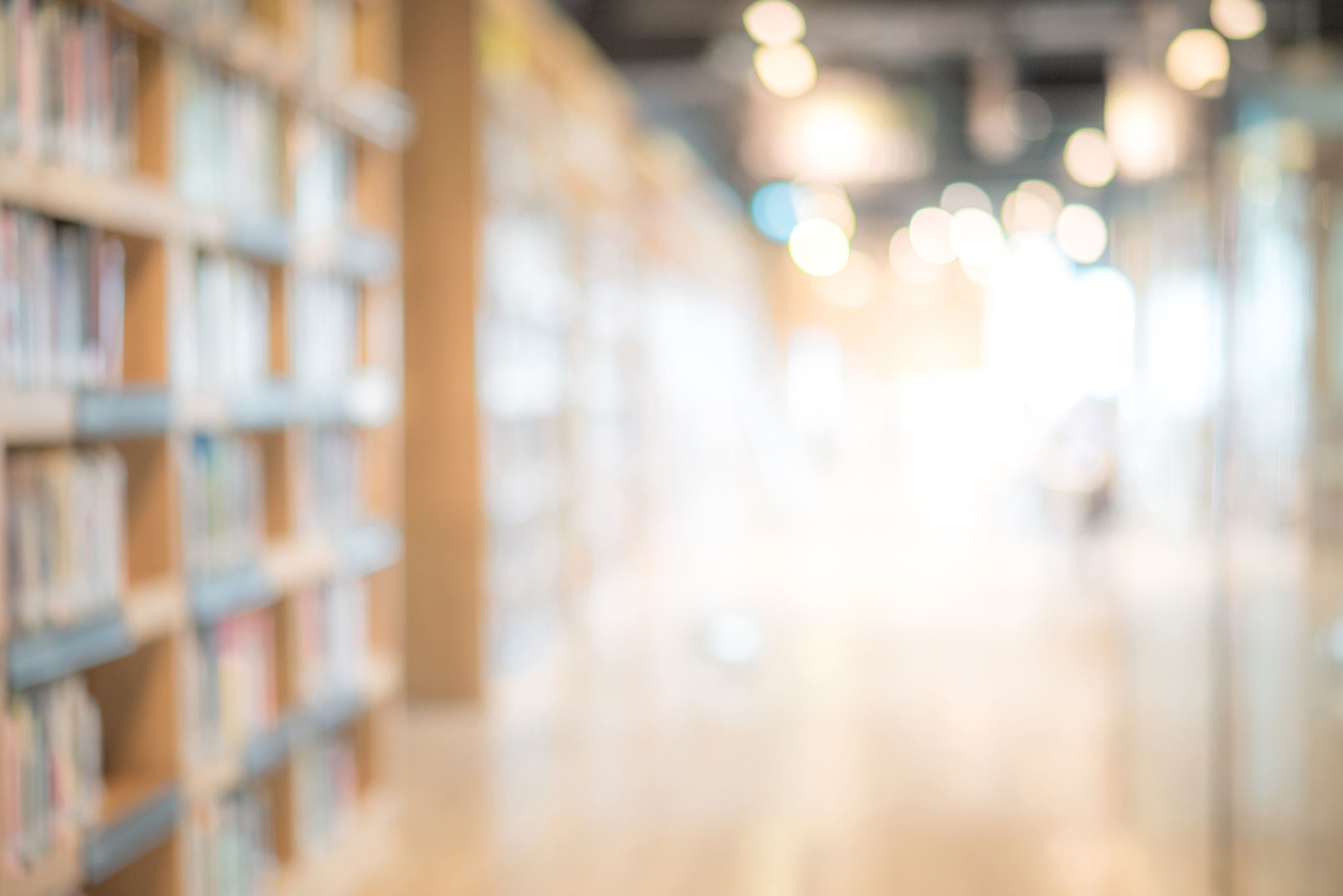 Pedagojik Formasyon Eğitiminden Kimler Yararlanabilir?
Millî Eğitim Bakanlığı Talim ve Terbiye Kurulunun 20/02/2014 tarihli ve 9 sayılı "Öğretmenlik Alanları, Atama ve Ders Okutma Esasları’nın ekinde yer alan öğretmen yetiştiren fakülteler dışında formasyon eğitimi alınabilen alanlardaki öğrenciler pedagojik formasyon eğitimi alabilecektir (YÖK, 2023).

Bu kapsamda Çankırı Karatekin Üniversitesi bünyesinde bu eğitimden Tablo 1’de belirtilen fakülte ve bölüm öğrencileri yararlanabilir (Çankırı Karatekin Üniversitesi, 2024).
Kimler Bu Eğitimden Yararlanabilir?
Tablo 1. Pedagojik Formasyon Seçmeli Derslerine Başvurabilecek Programlar
Kimler Bu Eğitimden Yararlanabilir?
Tablo 1. Pedagojik Formasyon Seçmeli Derslerine Başvurabilecek Programlar (Devam)
Kimler Bu Eğitimden Yararlanabilir?
Tablo 1. Pedagojik Formasyon Seçmeli Derslerine Başvurabilecek Programlar (Devam)
Kimler Bu Eğitimden Yararlanabilir?
Tablo 1. Pedagojik Formasyon Seçmeli Derslerine Başvurabilecek Programlar (Devam)
Kimler Bu Eğitimden Yararlanabilir?
Tablo 1. Pedagojik Formasyon Seçmeli Derslerine Başvurabilecek Programlar (Devam)
Eğitim Kapsamında Hangi Dersler Verilir?
Pedagojik Formasyon eğitimi 8 teorik ders ve 1 uygulama dersi olmak üzere toplam 9 dersten oluşmaktadır. Önemle ifade edilmesi gerekmektedir ki programın başarıyla tamamlanmış olabilmesi için pedagojik formasyon eğitimi için belirlenen tüm derslerden gerekli şartlar sağlanarak başarılı olunması zorunludur.
Bir başka ifadeyle, pedagojik formasyon eğitiminin, öğrencinin seçimine bağlı olması, programda belirlenen derslerin seçmeli olduğu anlamına gelmemektedir.
Sınıf Seviyelerine Göre Öğrencilerin Alacakları  Dersler
Tablo 2. Pedagojik Formasyon Eğitimi Kapsamında Verilen Dersler ve Dönemleri
Kaynaklar
Çankırı Karatekin Üniversitesi. (2024). Çankırı karatekin üniversitesi öğretmen 	yetiştiren fakülteler dışında formasyon eğitimi alınabilen 	fakülteler/yüksekokullarda uygulanacak olan pedagojik formasyon eğitimi 	derslerinin uygulama usul ve esasları. 25 Temmuz 2024 tarihinde 	https://krtknadmn.karatekin.edu.tr/files/ebb/2024/May/document%20(4).pdf 	adresinden erişilmiştir.

Türk Dil Kurumu. (t.y.). Pedagojik formasyon. Türk Dil Kurumu Güncel Türkçe 	Sözlük. 23 Temmuz 2024 tarihinde https://sozluk.gov.tr/ adresinden 	erişilmiştir.

Yükseköğretim Kurulu (2023). Pedagojik formasyona ilişkin bilgilendirme. 	https://www.yok.gov.tr/HaberBelgeleri/BasinAciklamasi/2023/pedagojik-	formasyona-yonelik-bilgilendirme.pdf